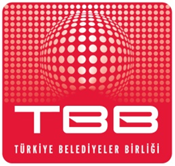 Emlak Vergisi ve Değerlemesi
Hayrettin GÜNGÖR
Türkiye Belediyeler Birliği
Genel Sekreteri
Emlak Vergisi
Not: Büyükşehirlerde Emlak Vergisi oranı %100 artırımlı olarak uygulanmaktadır.
Emlak Vergisi Tahsilatı ve Oranı
Emlak Vergisi Sorunlar
Değerleme 
Kayıt Dışılık 
Büyükşehir ve Diğer Belediye Ayırımı
Belediye Meclislerinin Oran Belirleme Yetkisi
Muaflıkların Gözden Geçirilmesi
Kurumlar Arası Veri Paylaşımı
Bilgi Teknolojileri ve BELBİS Örneği
E.V. Değerleme Komisyonu
NOT: Komisyon 4 yılda bir değerleme yapmaktadır.
Büyükşehirlerde Değerleme Komisyonu
Büyükşehirlerde belediye temsilcisi bulunmamaktadır.
Belediye Çalışanları İçinLisansüstü Değerleme Programı
Değerleme Öneriler
Komisyonun yapısı yeniden yapılandırılmalı,
 İtiraz mercii olarak üst komisyon olmalı,
 Değerleme yıllık yapılabilmeli,
 Değerleme haritaları oluşturulmalı,
 Emlak vergisi değeri ile tapu harcı, banka kredisi ve kamulaştırma değeri ilişkisi kurulmalı,
 …
Büyükşehir ve Diğer Belediye Ayırımı
1- Emlak Vergisi ‘büyükşehirler’ ve ‘diğer belediyeler’ olarak gruplandırılmaktadır.
2- Büyükşehirlerde bu vergi, nüfus gözetilmeksizin %100 artırımlı uygulanmaktadır. 
3- Örn: Konya Yalıhüyük (1.512) ile Çankaya (922.536) aynı orandan vergi öderken, 392.738 nüfuslu Batman, %50 az ödemektedir.
Belediye Meclislerinin Oran Belirleme Yetkisi
ÖNERİ
1- Emlak vergisinde, oranlarının nüfusa göre belirlenmesi. 
2- Kanuni hadler içerisinde belediye meclislerince belirlenmesi.
Muaflıklar Gözden Geçirilmeli
Muaflıklar gözden geçirilmelidir.
Emlak vergisi yerel bir vergidir.
Belediye sınırları içerisindeki konut ve yapı sayısı belediye hizmetlerinin sunulmasını doğrudan etkilemektedir.
Örneğin devlete ait binalarda EV ödemelidir.
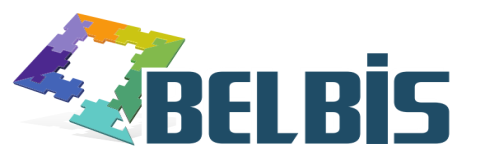 Emlak Vergisi Uygulaması
Nedir ?
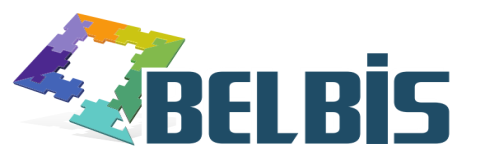 İhtiyaç duyan belediyelerin, 
Mali ve idari iş ve işlemlerini takip edilebileceği,
Güvenli ve hızlı işlem yapabileceği,
Modüler yapıda ve web tabanlı 
2011 yılında başlatılan 
TBB bilişim projesidir.
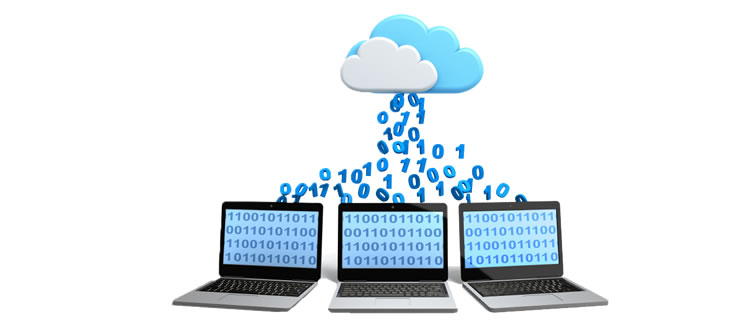 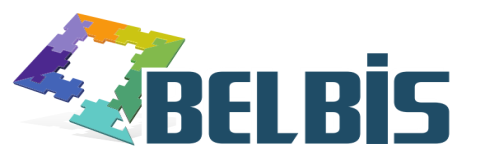 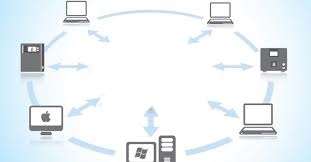 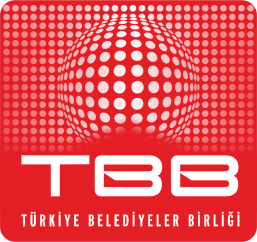 Neden                  ?
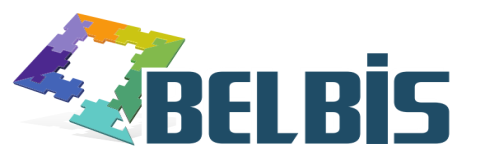 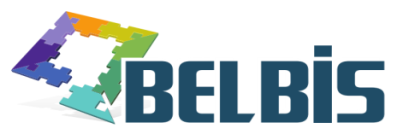 Hukuki Dayanak
5355 Sayılı  Mahalli İdare Birlikleri Kanunu
Belediyelerin gelişmesine yardımcı olmak, personeli eğitmek, rehberlik etmek, belediyeler arasında yardımlaşma ve işbirliğini, teknik ve idarî deneyim bilgi değişimini teşvik etmek, iyi uygulama örneklerinin yaygınlaşmasına yardım etmek. (Md.20)
Türkiye Belediyeler Birliği Tüzüğü 
Belediyelerde bilişim teknolojilerinin kullanımı ve yaygınlaştırılması ile 
e-belediyeciliğin gelişmesine destek olmak. (Md. 7)
Amacı
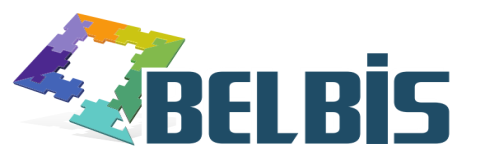 Emlak vergisi değerlemesini geliştirmek ve kayıt dışılığı önlemek
Merkezi (standart) bir uygulama 
Bilgilerin etkili bir şekilde değerlendirilmesi
Personele Uygulamalı Eğitim Verilmesi
Hizmetlerin hızlı sunulmasına yardımcı olmak
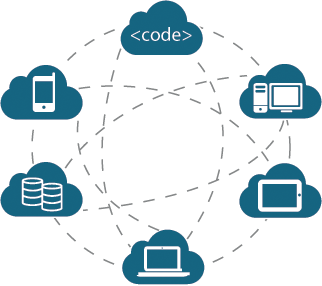 Tamamlanan Modüller
Toplam 20 modül tamamlanmıştır.
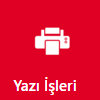 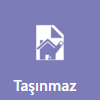 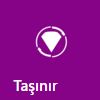 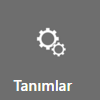 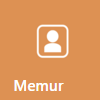 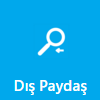 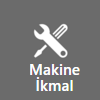 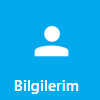 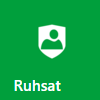 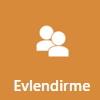 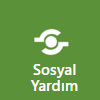 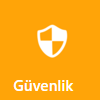 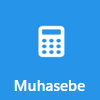 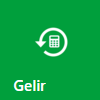 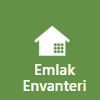 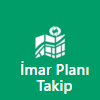 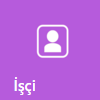 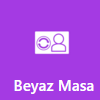 Modüller Arasındaki İlişki/Entegre
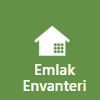 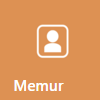 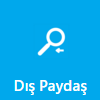 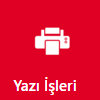 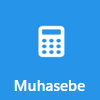 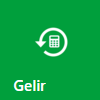 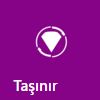 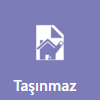 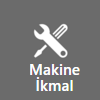 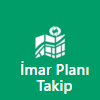 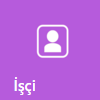 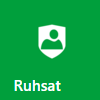 Emlak Envanter Tabanlı Gelir Modülü
Emlak Envanteri
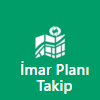 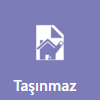 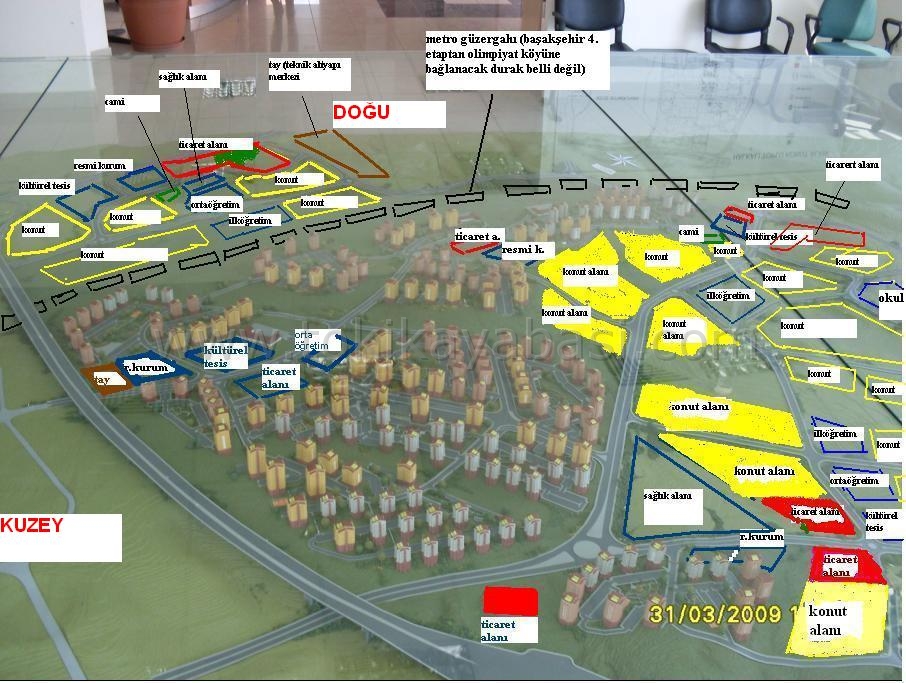 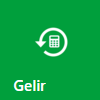 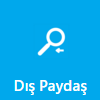 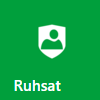 Gelişmiş Veri Giriş Kontrolleri
Tahakkuk için zorunlu alanların pek çoğunun olmadığı tespit edilmiştir.
Veri Eşleşme Analizi
BELBİS belediye ve  TAPU kayıtlarını karşılaştırır. 
Veri kaybı ve kayıt dışılığı önler.
KAYIP
BİNA  	% 59,23
ARSA	% 86,88         
ARAZİ	% 52,77
Veri Eşleşme Analizi
TAPU’ dan güncellenen ve BELBİS’e aktarılan Belediye’nin   bina parsel verilerinin BELBİS’de veriler ile karşılaştırması.
Vergi Kaçak Ve Kayıpları Önlenmektedir.
BELBİS i kullanmaya başlayan Belediyenin 2015 yılında  emlak vergisi gelirlerinde 2014 yılına göre  % 72 artış olmuştur
Entegrasyon Sağlanan Sistemler
Kullanan Belediye Sayısı
İlgİNİze teşekkürler